EGI Virtual Conference 2021
Collaboration across Boundaries - Workshop: Data Spaces and Data Ecosystems in Practice

20 October 2021
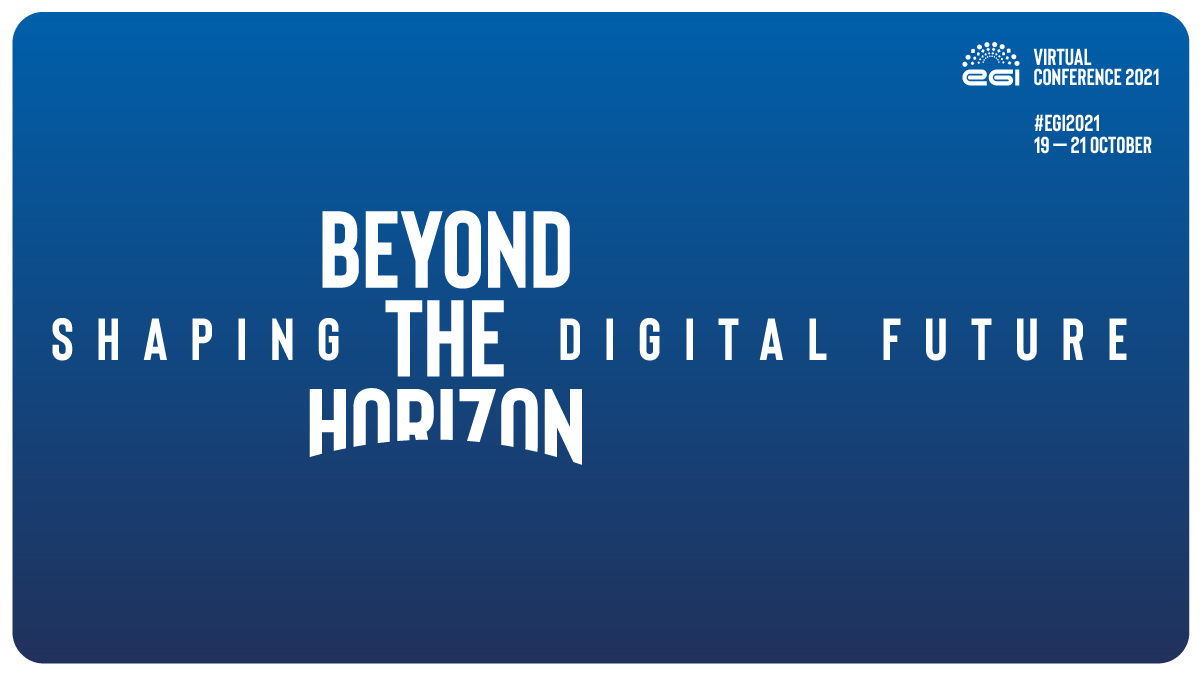 SeaDataNet use case
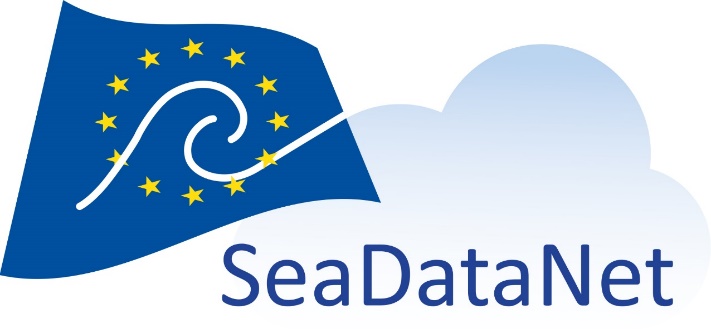 Dick M.A. Schaap – MARIS
Technical Coordinator SeaDataNet
Oceans and seas are important
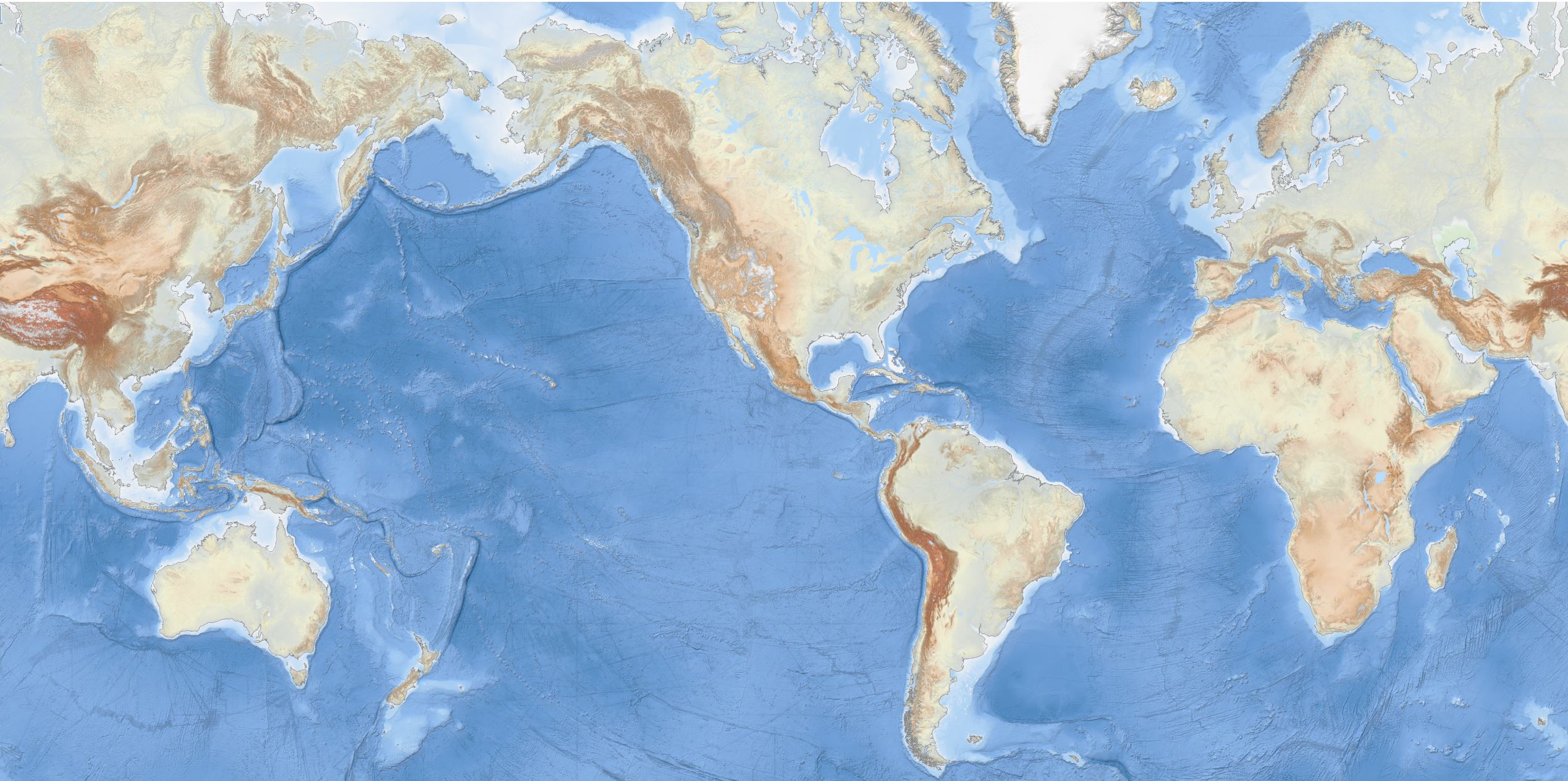 EMODnet Bathymetry
Climate, Energy, Food, Tourism, Trade, Health,  ….
Acquisition of marine and ocean data
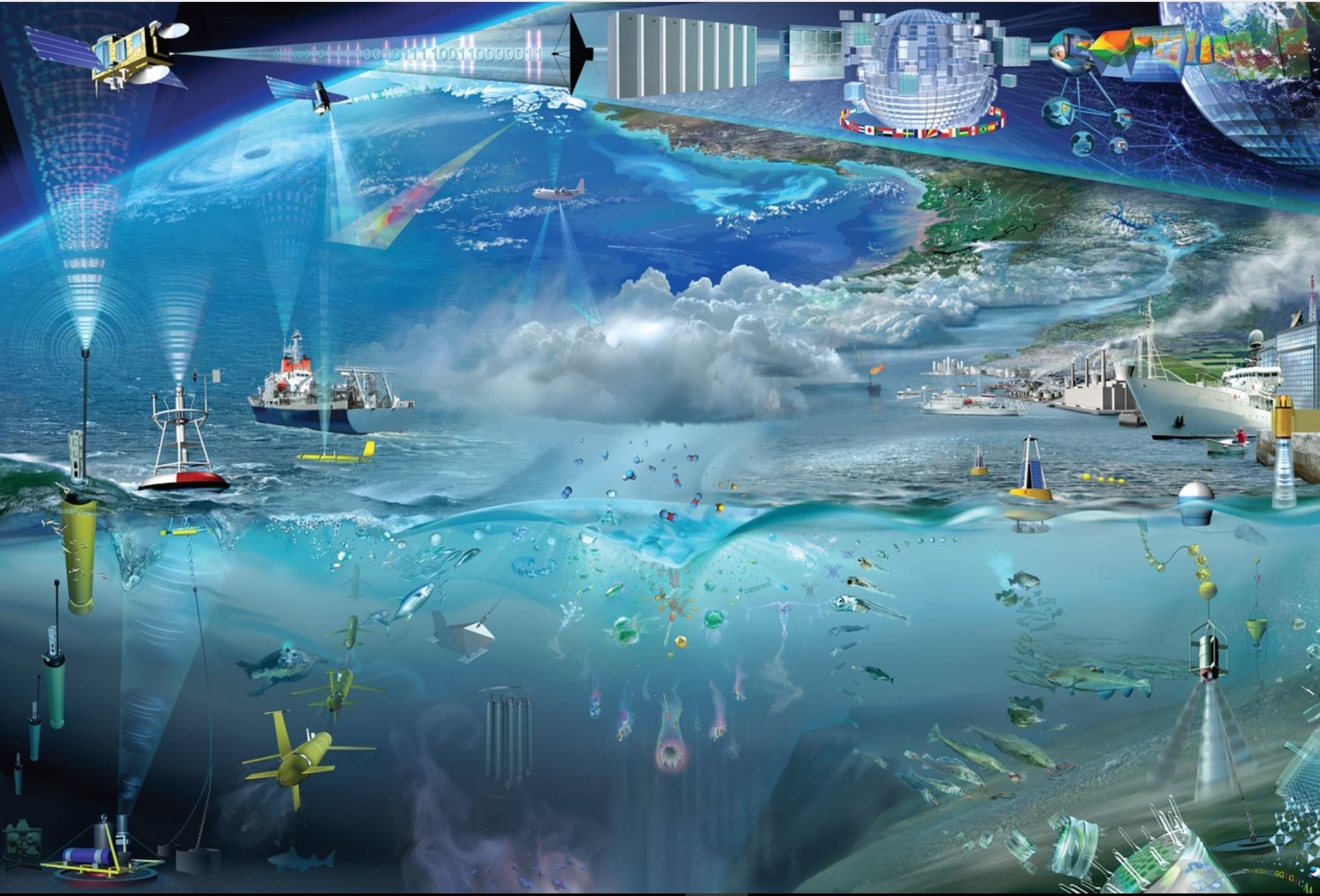 In Europe we spent circa 1.4 Billion Euro a year in marine data acquisition (1.0 BE in-situ; 0.4 BE remote sensing)
GOOS
3
European landscape marine data management
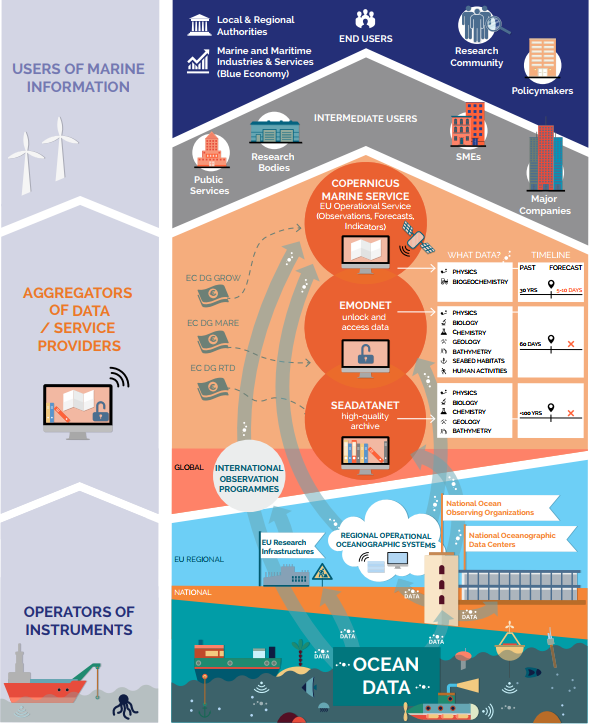 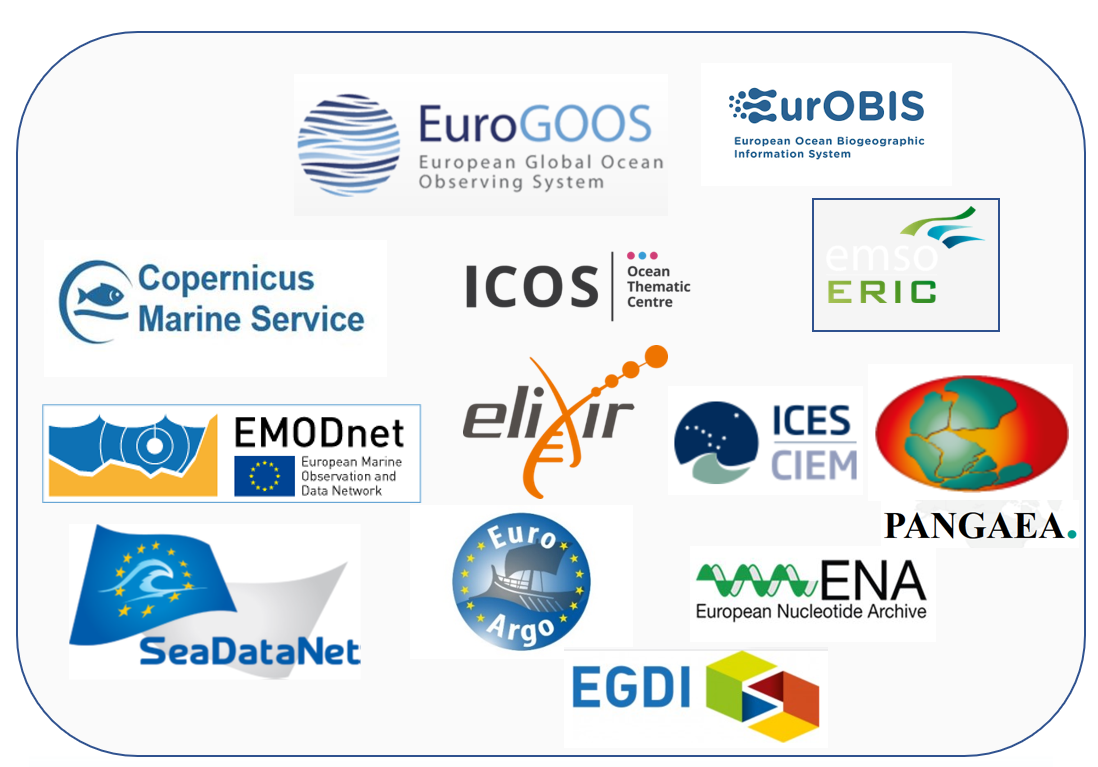 Data aggregators and providers of data products and services
4
What is SeaDataNet?
A pan-European infrastructure, initiated and set up by the NODCs and marine data focal  points of 34 countries bordering the European seas
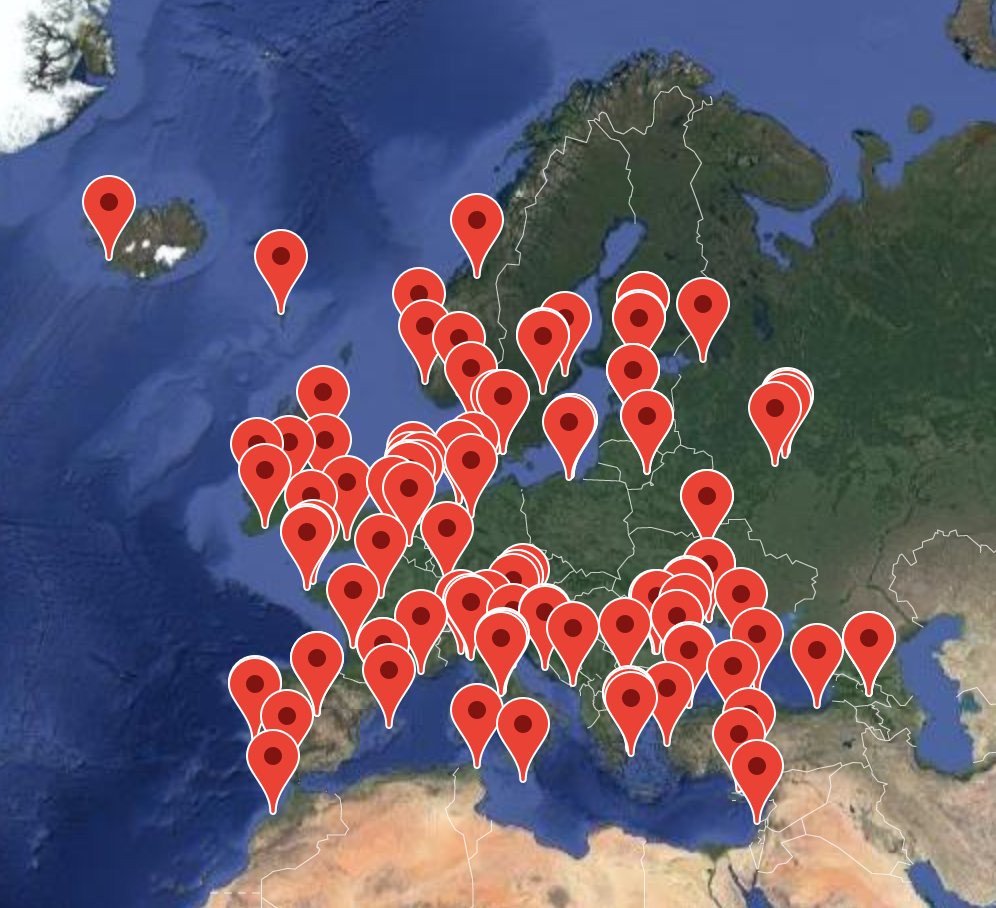 SeaDataNet portal and portfolio
Providing: 
Data Management Standards and associated Tools for data centres
Data and metadata services
Products services
Applications for users
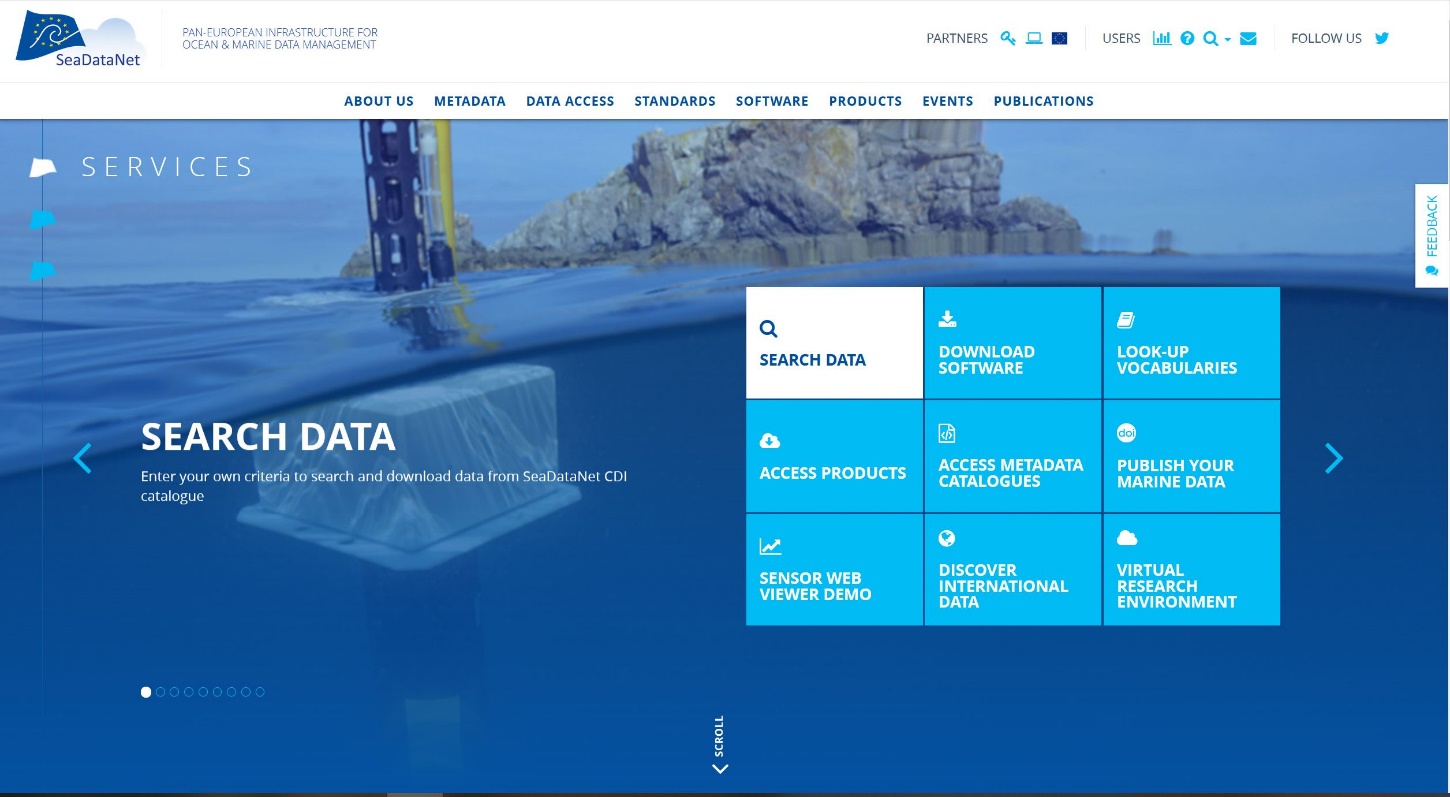 https://www.seadatanet.org
6
SeaDataNet standards
Common standards for the marine domain, adapting ISO and OGC standards and achieving INSPIRE compliance:
Metadata formats for data sets, research cruises, monitoring networks, and research projects
Standard data exchange formats : ODV ASCII and NetCDF  (CF) fully supported by controlled vocabularies
Controlled Vocabularies for the marine domain (>100.000 terms in 110+ lists), with international governance and web services
Maintenance and dissemination of standard QA-QC procedures, together with IOC/IODE and ICES
“Making Data and Services:   
Findable
Accessible
Interoperable
Re-usable
for machines and people.”
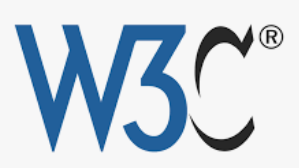 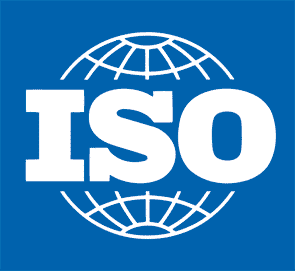 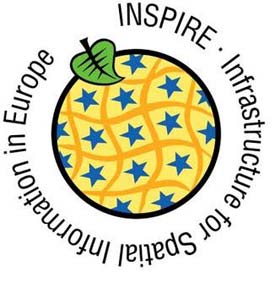 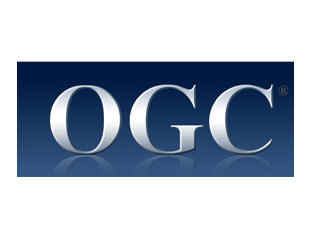 SeaDataNet fit for handling different data types
SeaDataNet metadata and data formats for:
Physical data sets, developed with NODCs 
Chemistry datasets, developed with EMODnet Chemistry 
Biological data sets, developed with EurOBIS
Geological and geophysical data sets, developed with EuroGeoSurveys
Bathymetry data sets, developed with EMODnet Bathymetry
HF-Radar data sets, developed with EuroGOOS and EMODnet Physics
Glider data sets, developed with Ocean Glider network
Flow Cytometry data together with CNRS and JERICO
Marine Litter data (beach, seafloor, and micro litter), developed with EMODnet Chemistry and TG Marine Litter
SeaDataNet Controlled Vocabularies:
Expanded with new lists and new terms 
Available as Web Services, SparQL endpoint, User Interfaces, P01 Vocabulary builder and decomposer
SeaDataNet vocabularies
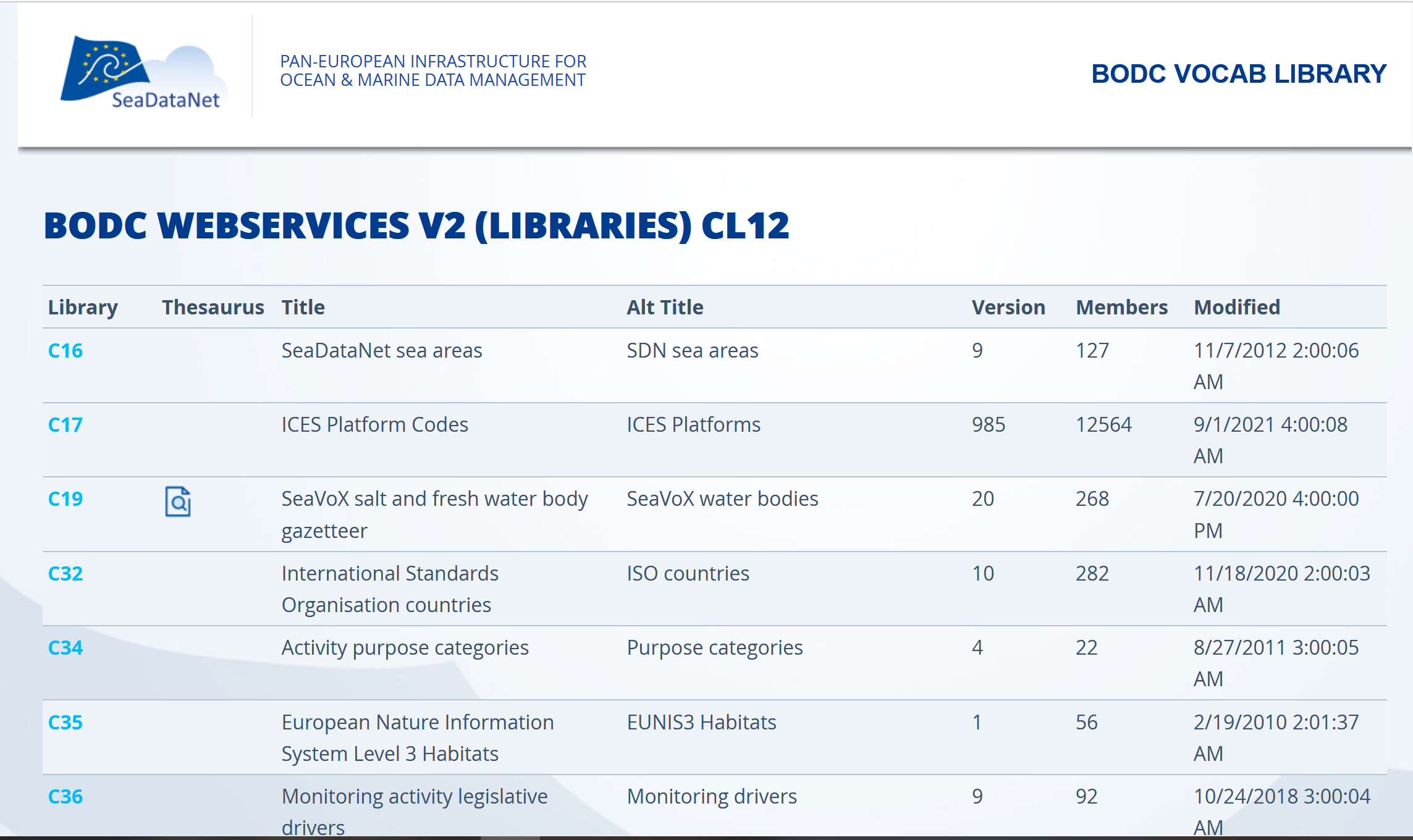 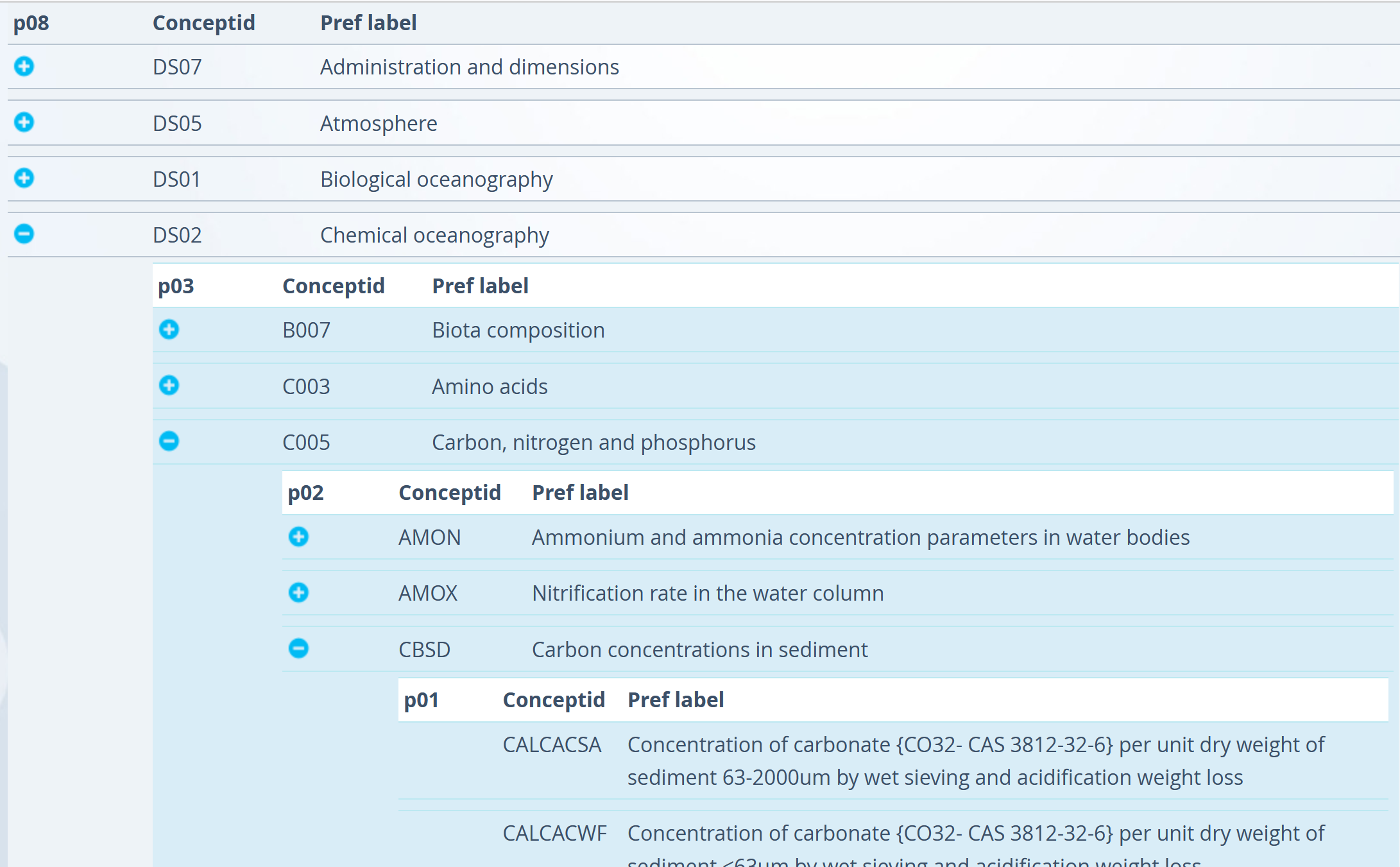 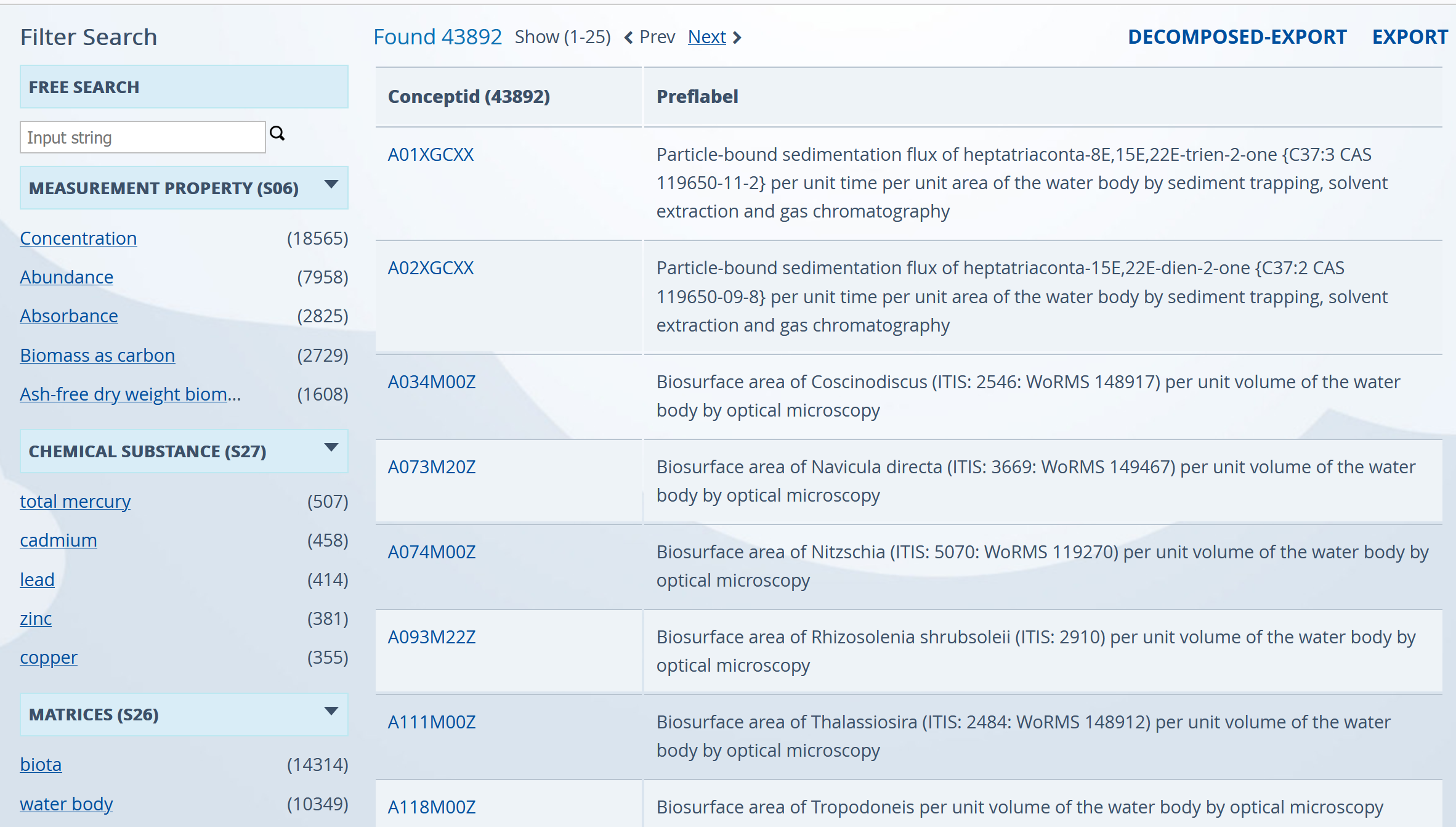 European metadata directories
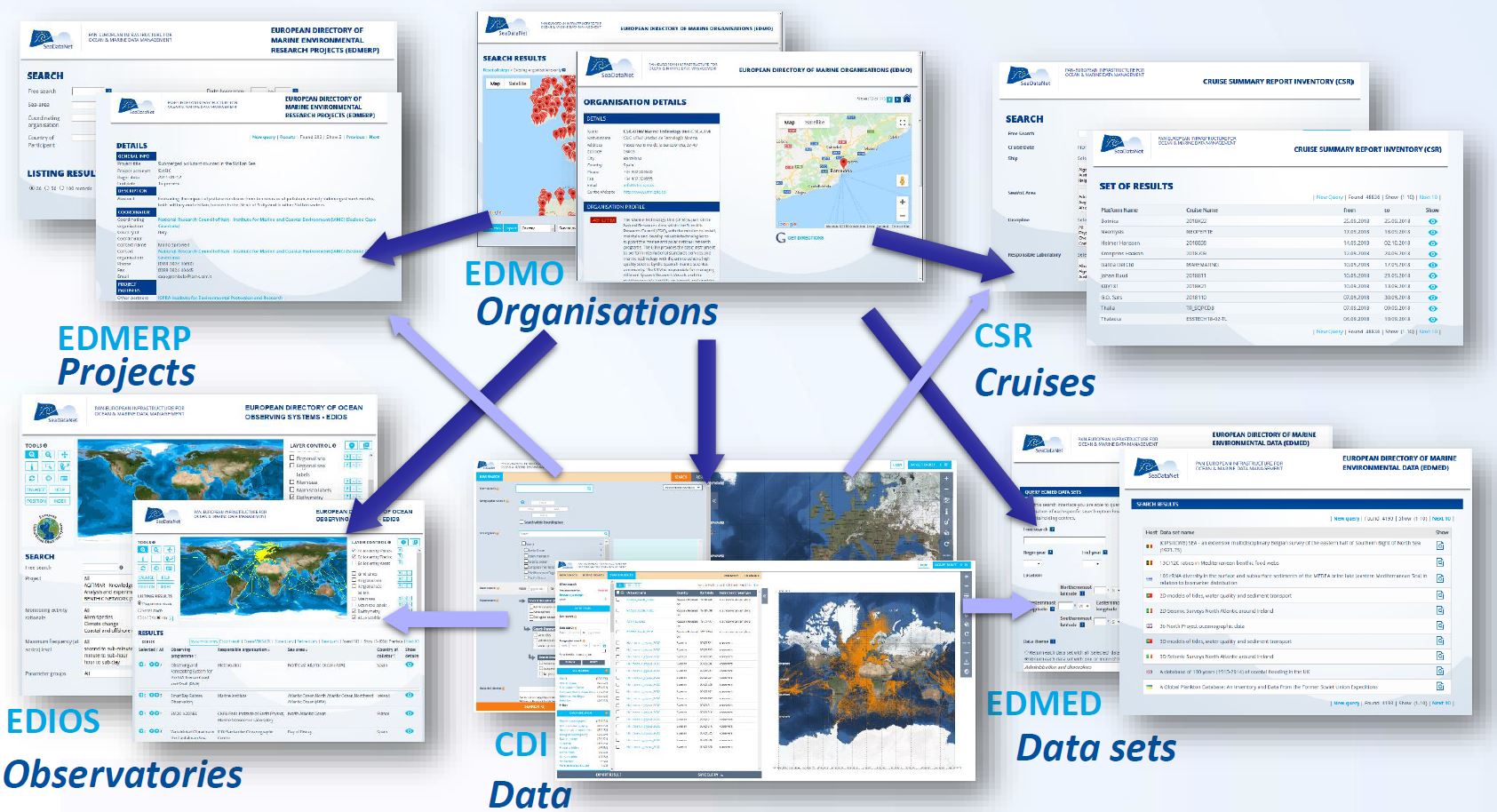 User Interfaces
Machine-to-Machine services:
SparQL
SOAP web services
API’s
Linked Data Principle
Organisations and their engagements in projects, cruises, monitoring networks and programmes, data collections, data observations, and data management
CDI Data Discovery & Access Service
Cooperation with EUDAT, European e-infrastructure of academic computing centres 





As part of:
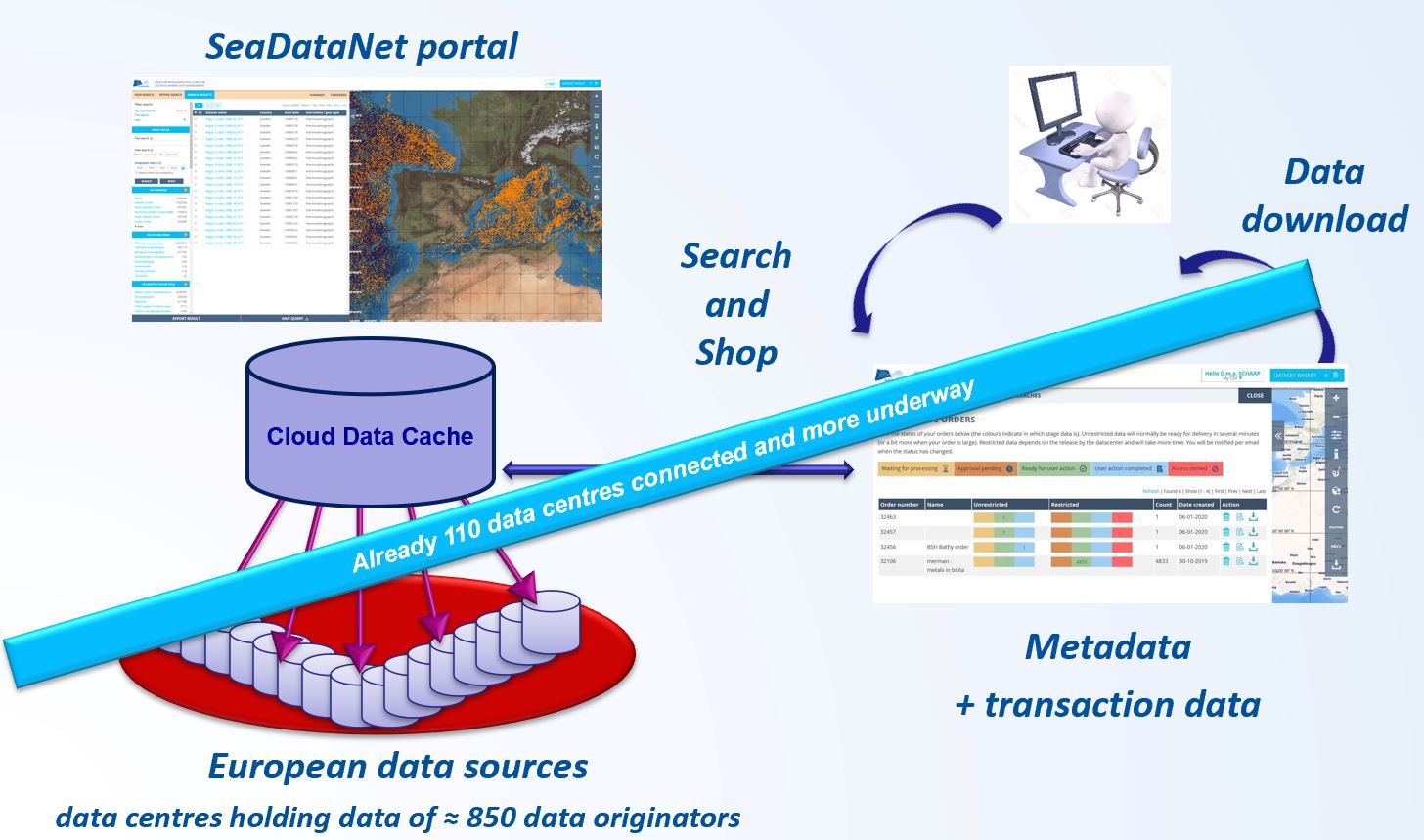 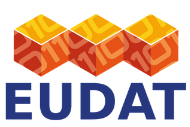 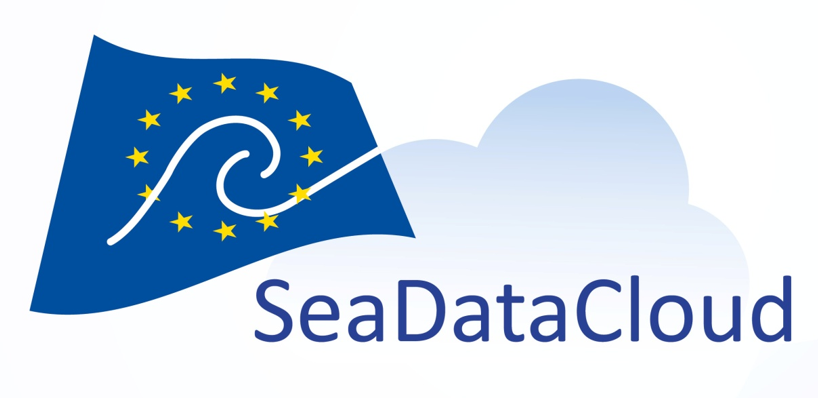 https://cdi.seadatanet.org/search
CDI Data Discovery and Access service
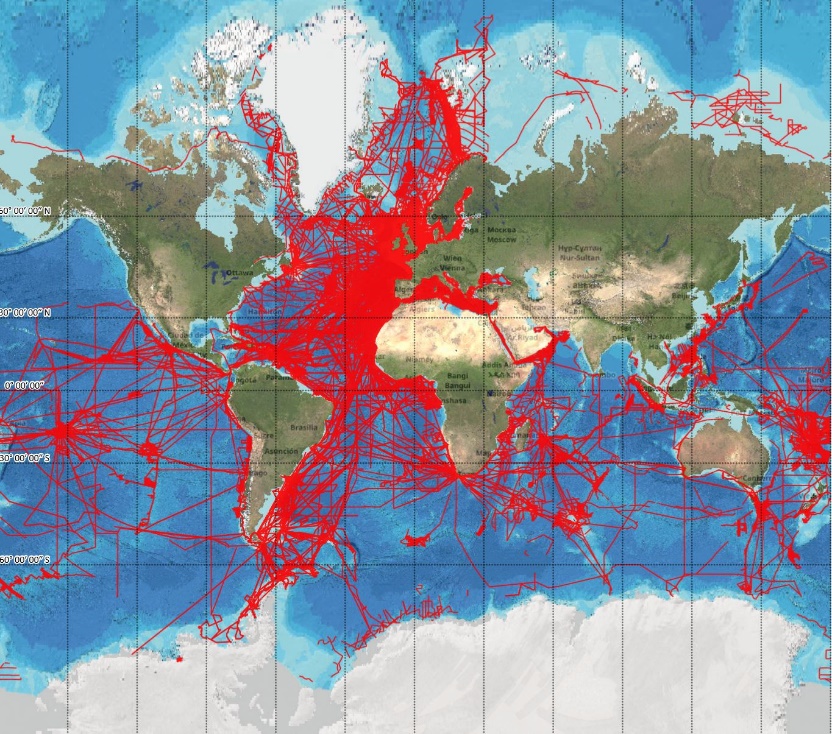 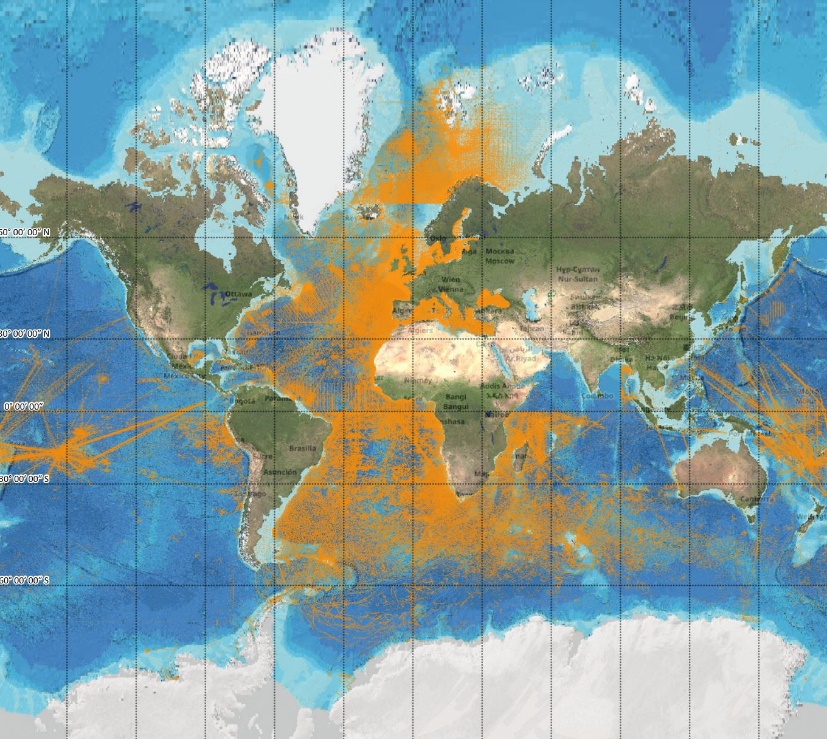 Currently, more than 2.65 million data set entries for physics, geology, 
chemistry, geophysics, and biology from 114 data centres from 34 
countries and > 850 data originators
https://cdi.seadatanet.org/search
CDI service set-up
Local software tools at data centres to prepare metadata and data ingestions 
Replication Manager (RM) at data centres for exchanging to Import Manager and Data cloud
Data cloud for CC-BY data with adapted EUDAT services
CDI Metadata Catalogue, GUIs & APIs, shopping facility with AAA, MySeaDataNet dashboard, order ledger, and downloading service at SeaDataNet
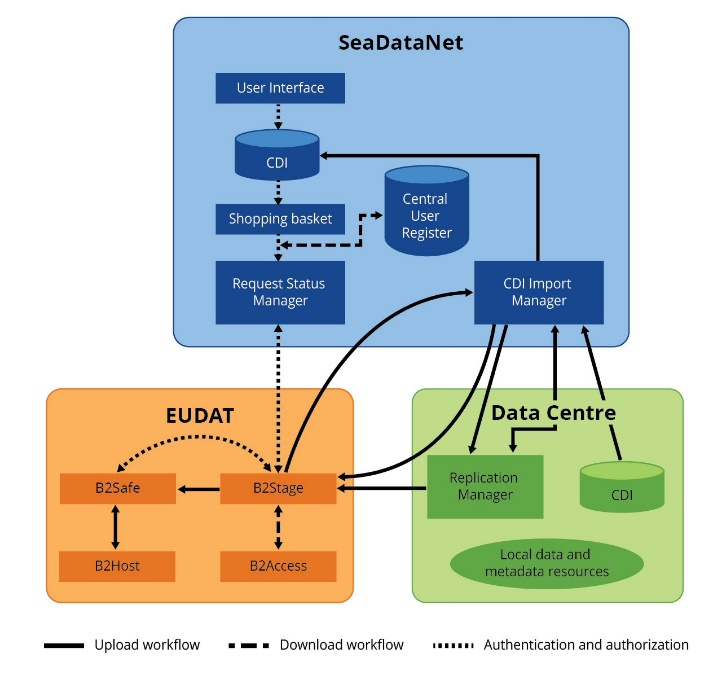 Staging set-up with test, import, and production
CDI service user interface
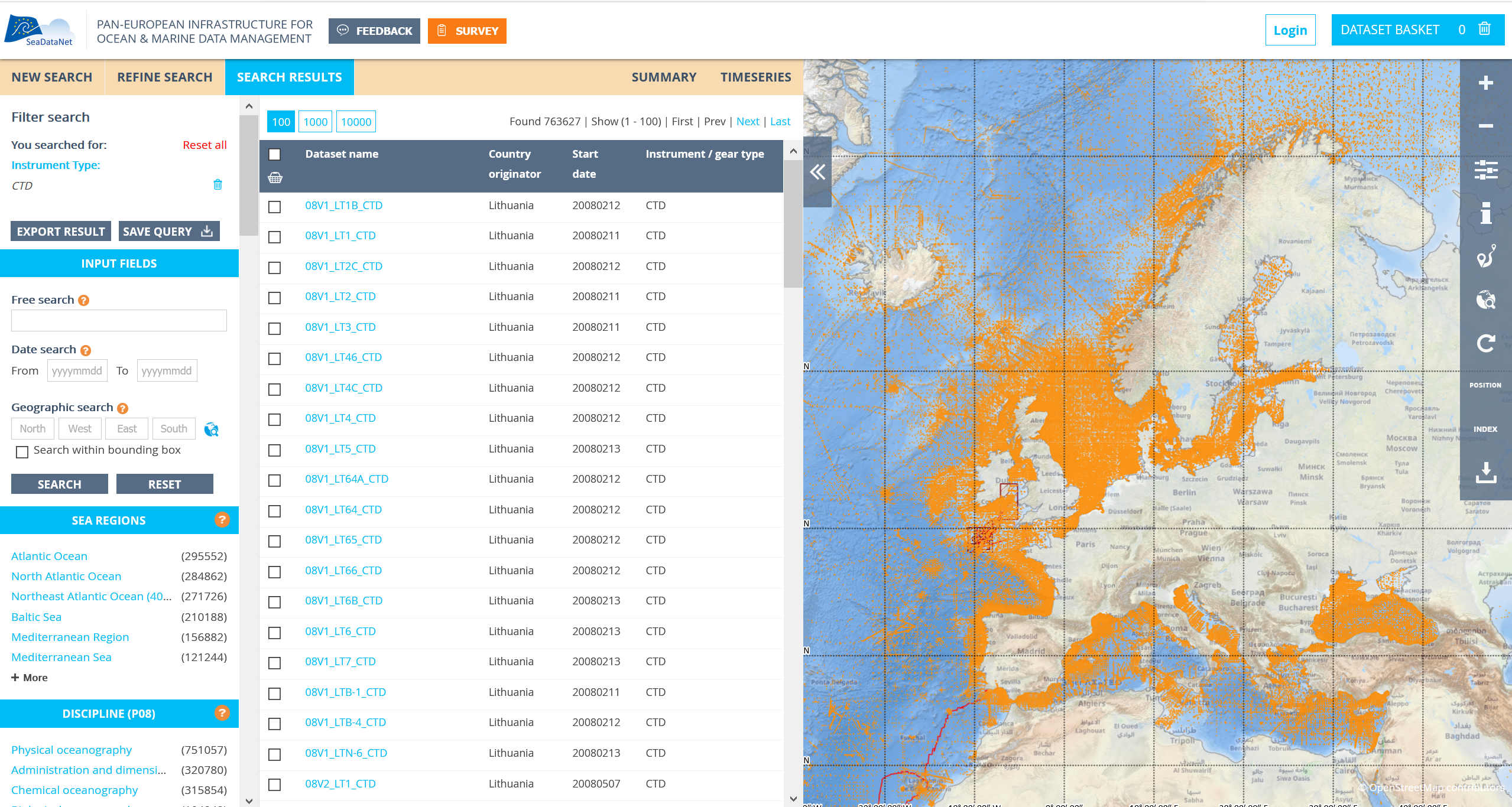 Various tools & services developed and made available
Software tool for generating XML entries (MIKADO), format conversions and format checking (NEMO and OCTOPUS) 
Software tools for analyses (ODV) and interpolations (DIVA)
Online versions of ODV (WebODV) and DIVA (DIVAnd) as part of SeaDataNet Virtual Research Environment (VRE)
Sensor Web Enablement (SWE) toolkit for operational data streams
SEANOE data publishing and DOI minting service  
Vocabulary and Directories web services
SeaDataNet cooperation
Many research projects: ENVRI-FAIR, MARINET2, PHIDIAS, E-Shape, EOSC-EGI-ACE, EOSC-Future, Blue-Cloud, …, adopting and adapting SeaDataNet standards and services, and use cases 
Large ocean monitoring systems: EuroGOOS, JERICO-S3, EuroFleets+, ...: adopting standards and services for validation + long-term archiving 
GEOSS - EuroGEOSS: populating the GEOSS portal with SeaDataNet in-situ data collections for global sharing
UNESCO IOC – IODE network and Ocean Data Portal: global data exchange and interoperability solutions   
Copernicus Marine Environmental Monitoring Services (CMEMS): providing standards, data collections, and cooperation in T&S climatologies
European Marine Observation and Data Network (EMODNet): building added-value products and services
Data management solutions and long term stewardship
Engaging new thematic communities
Adopting and adapting SeaDataNet standards
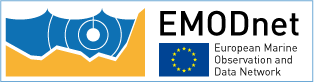 Pillar under EMODnet
EU DG MARE initiative, started in 2008, for an overarching European Marine Observation and Data Network (EMODnet)
SeaDataNet qualified as major supporting infrastructure, driving several thematic portals from the start 
EMODnet has focus on European data products and services in support of Blue Economy, Blue Environment and Marine Knowledge 2020
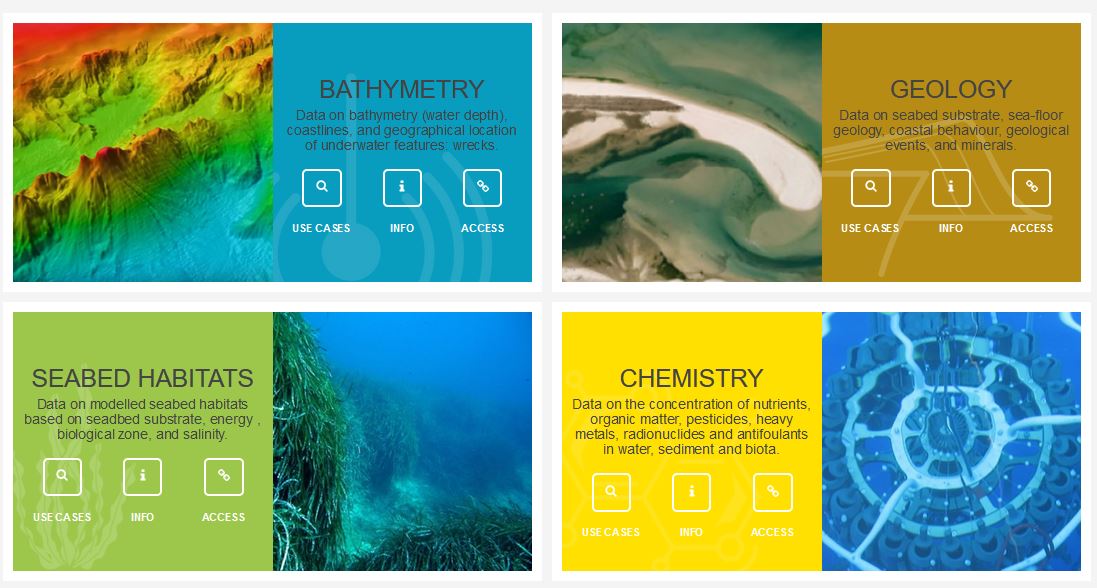 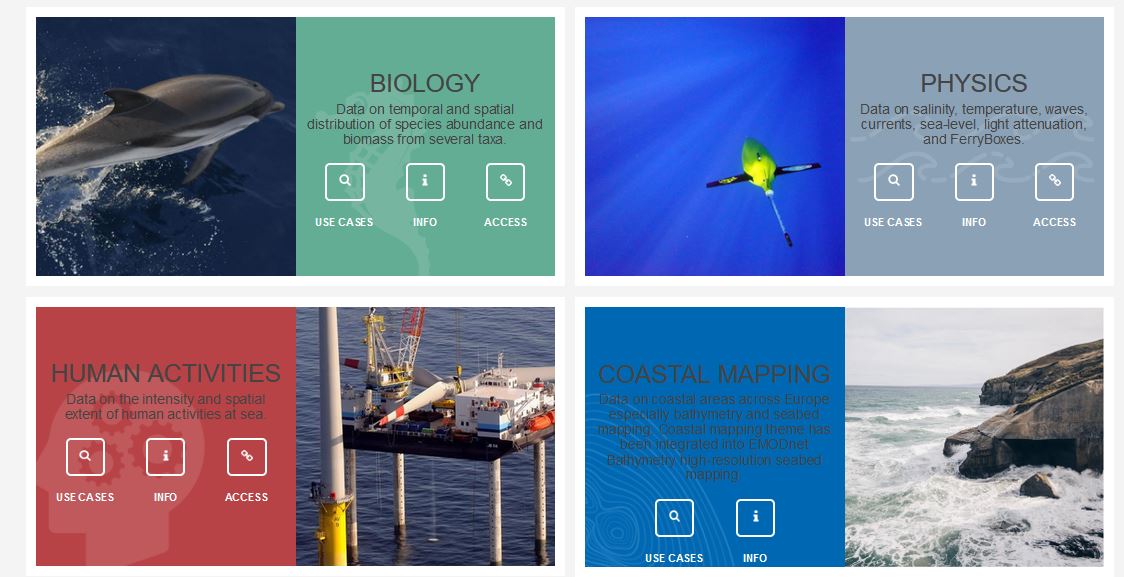 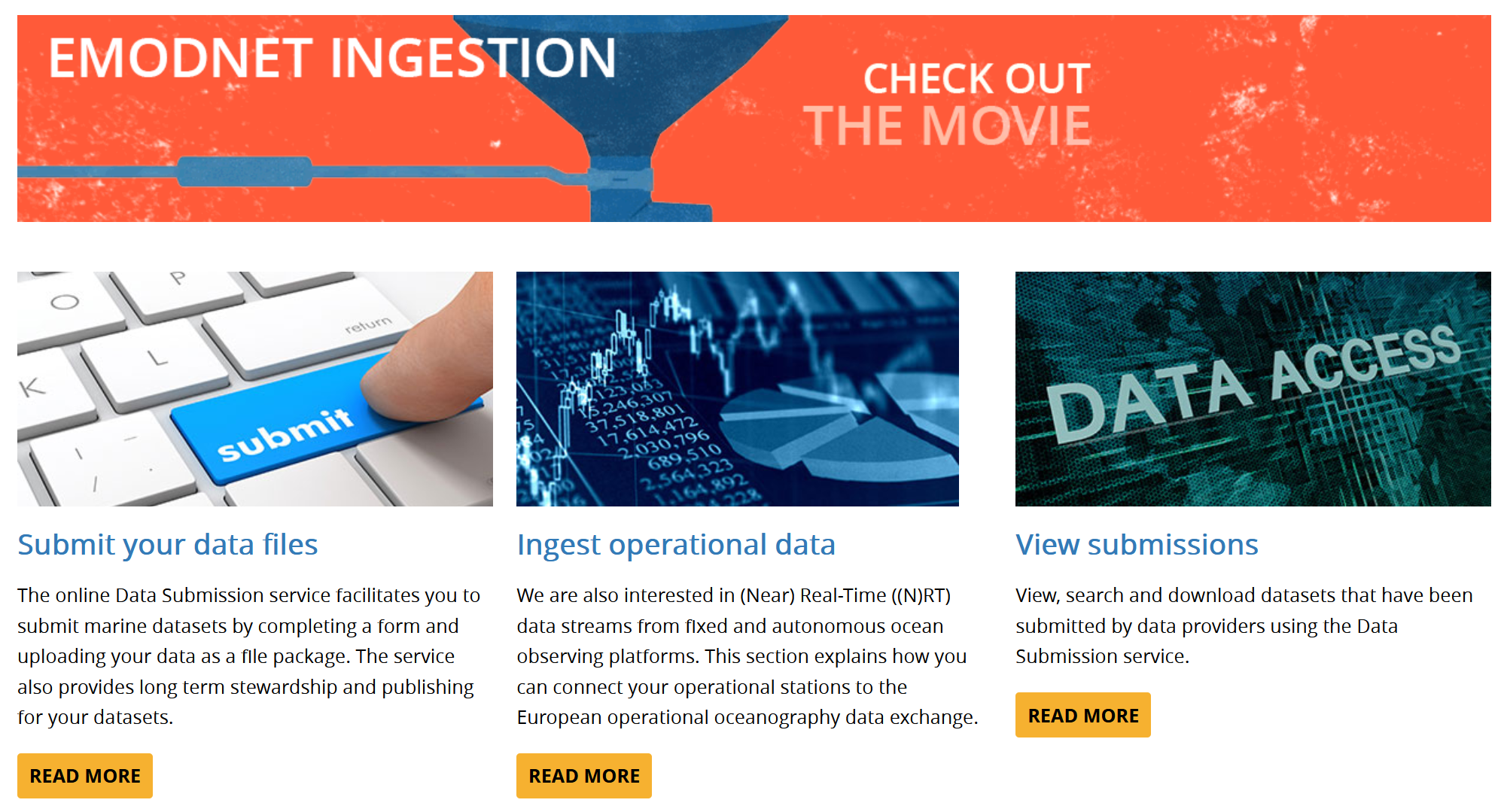 EMODnet examples for Bathymetry and Chemistry
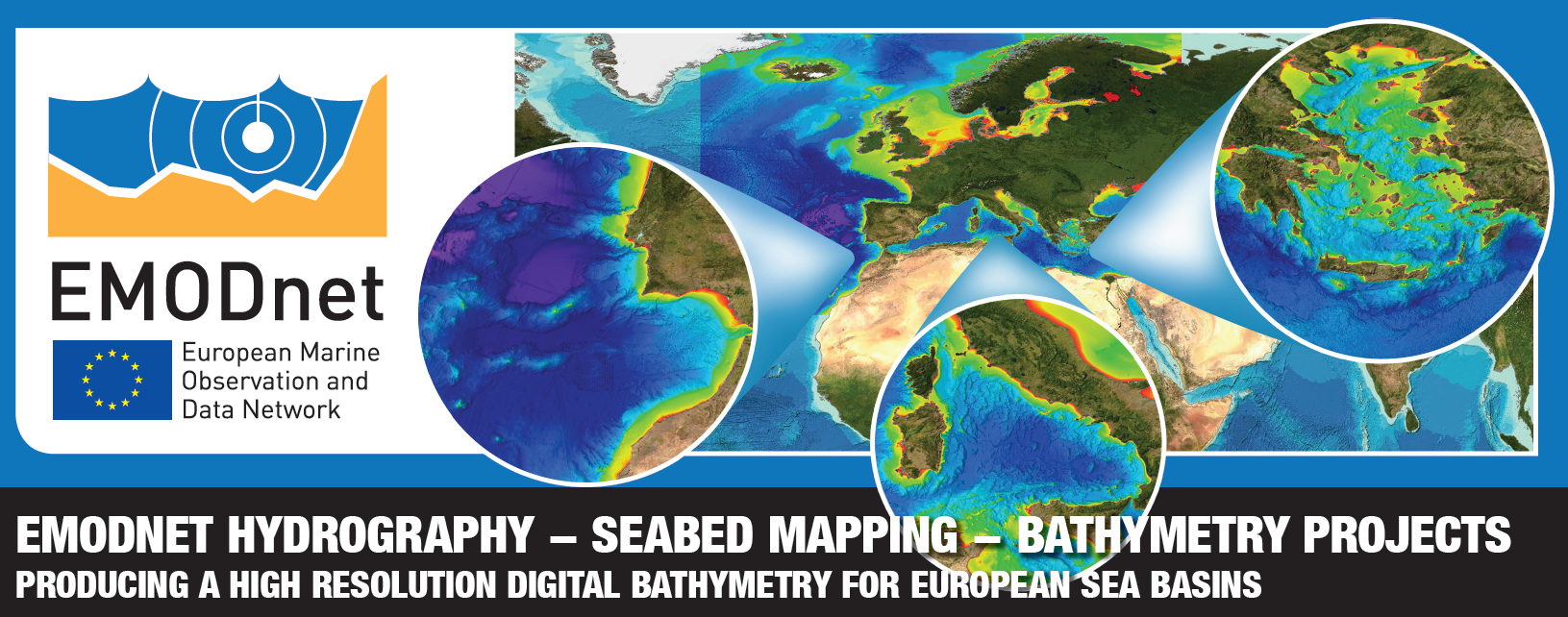 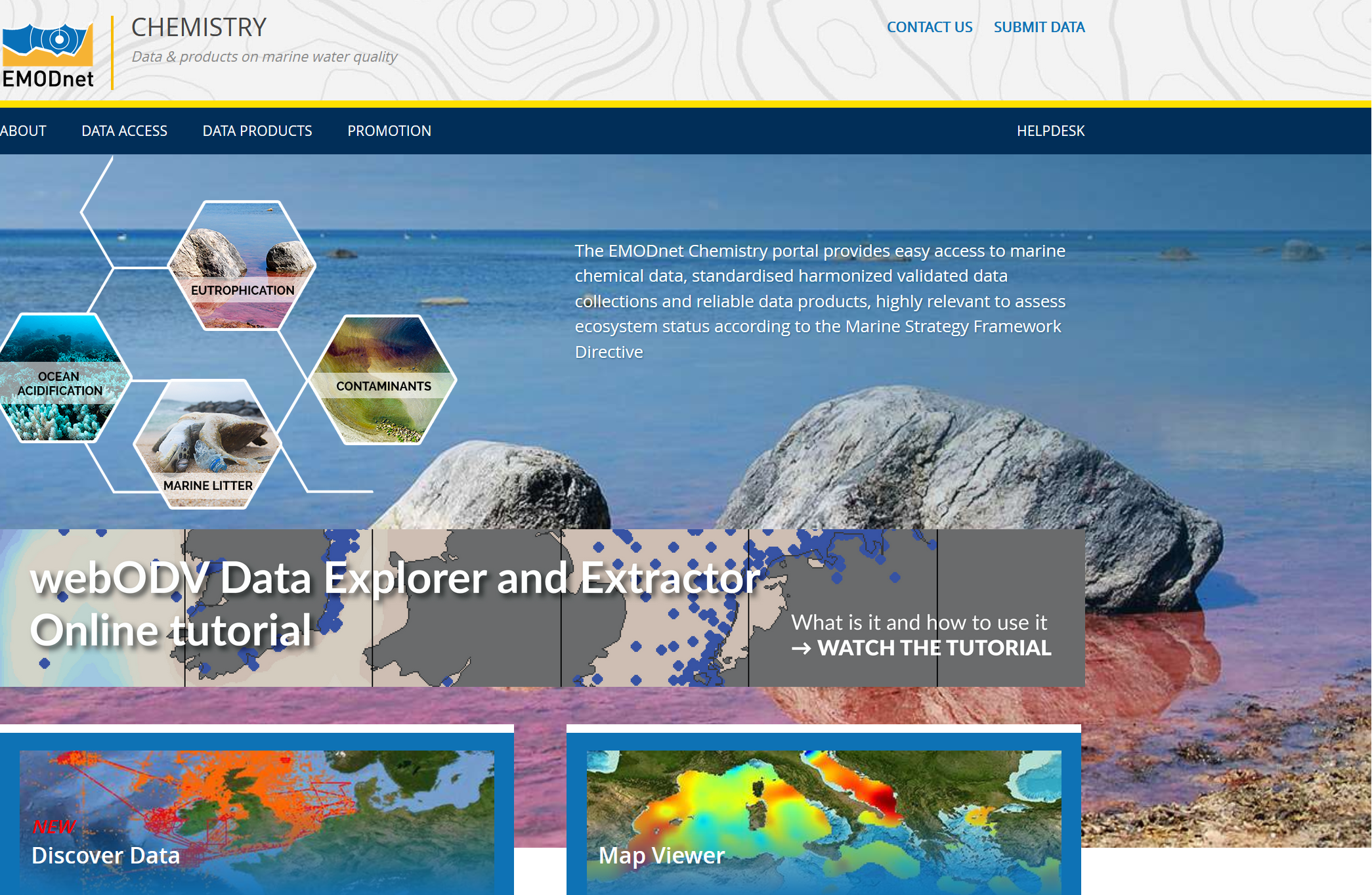 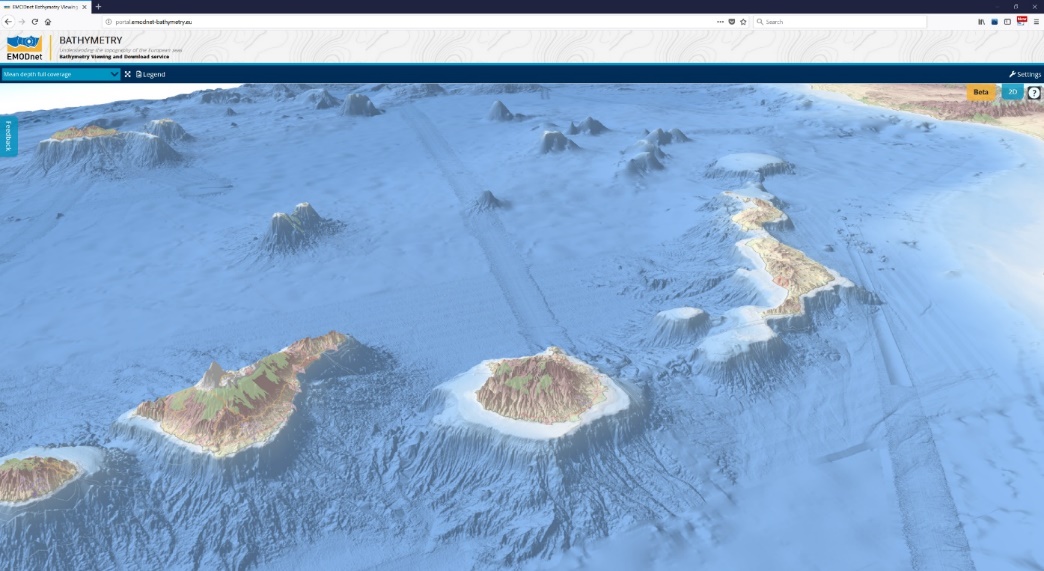 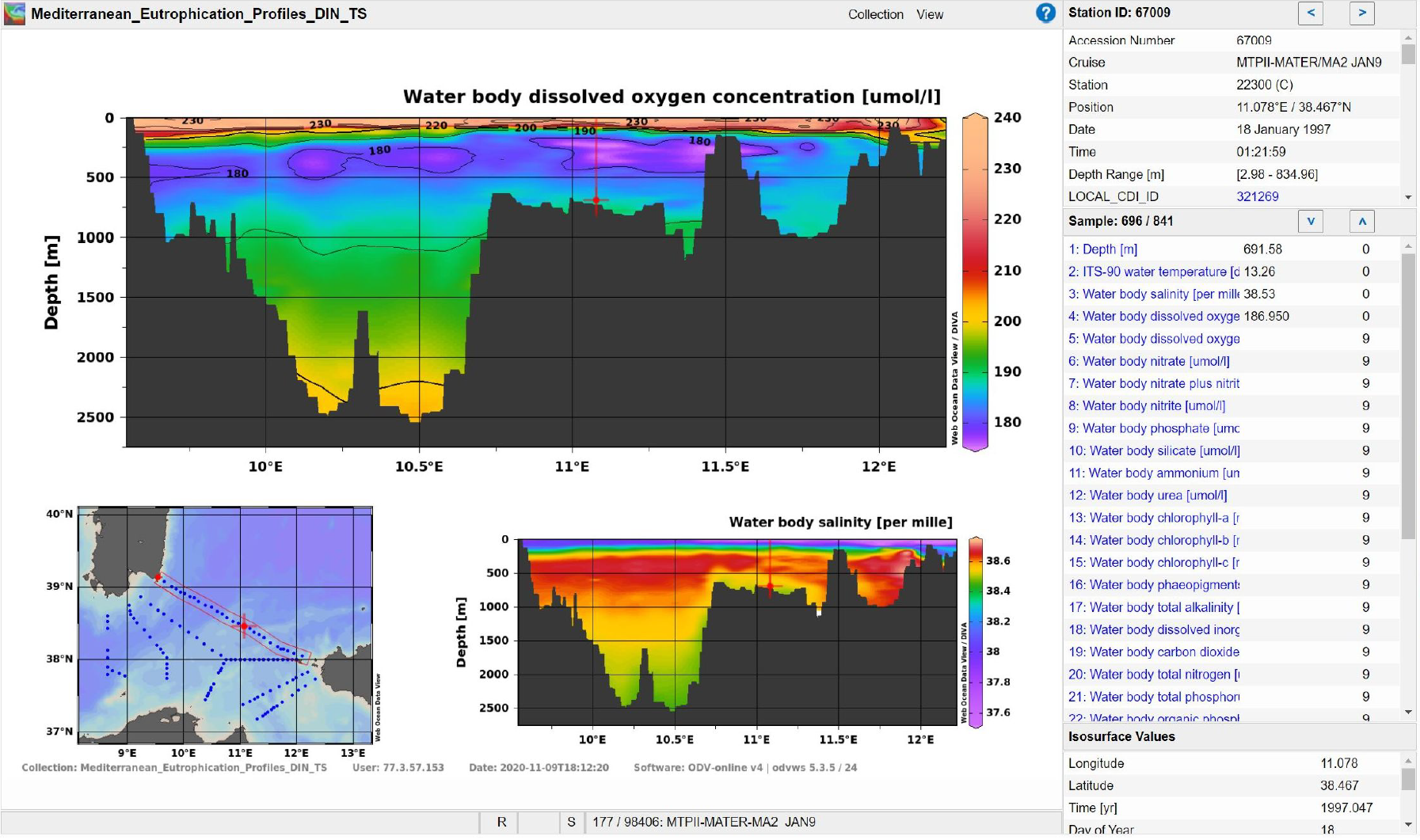 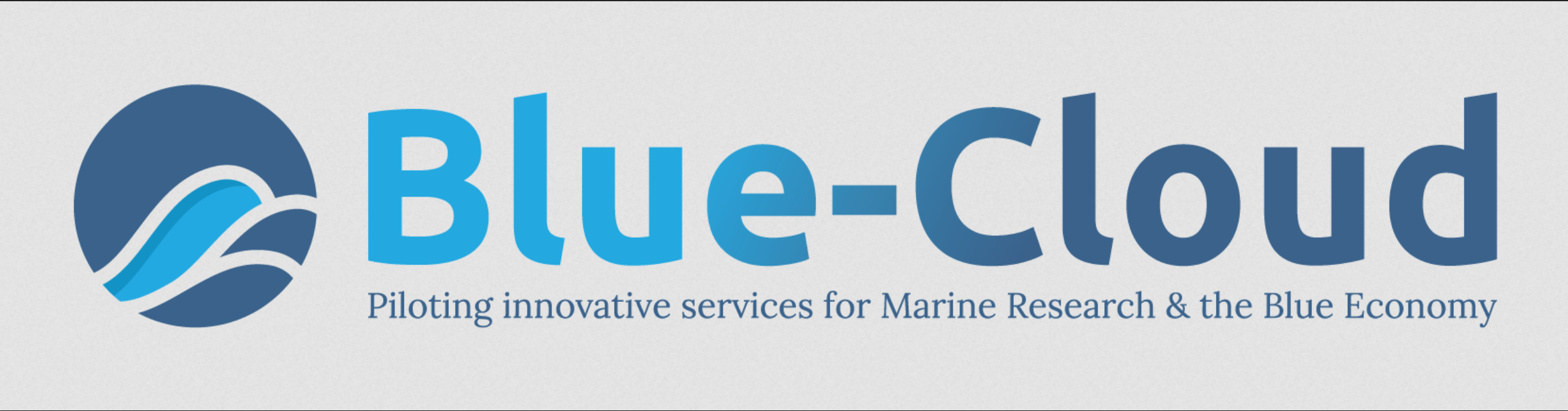 Blue-Cloud initiative
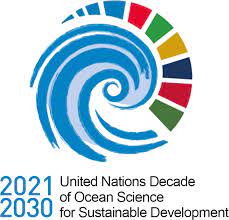 To explore and demonstrate the potential of cloud based open science supporting research for ocean sustainability, and UN Decade of the Oceans and G7 Future of the Oceans

To deploy a cyber platform with smart federation of multidisciplinary data repositories, analytical tools, and computing facilities 

To develop a blue print for a thematic EOSC
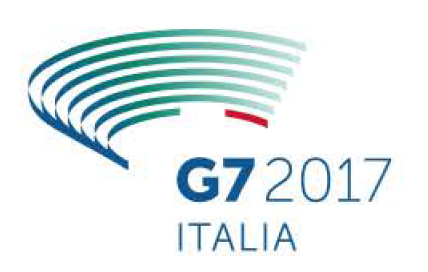 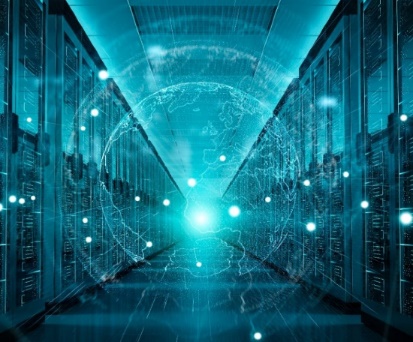 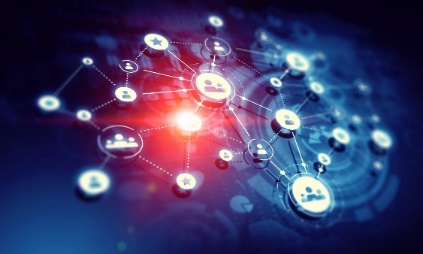 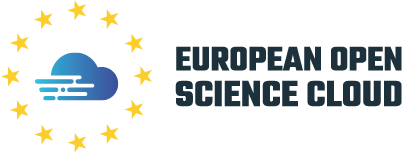 19
Blue-Cloud overarching concept
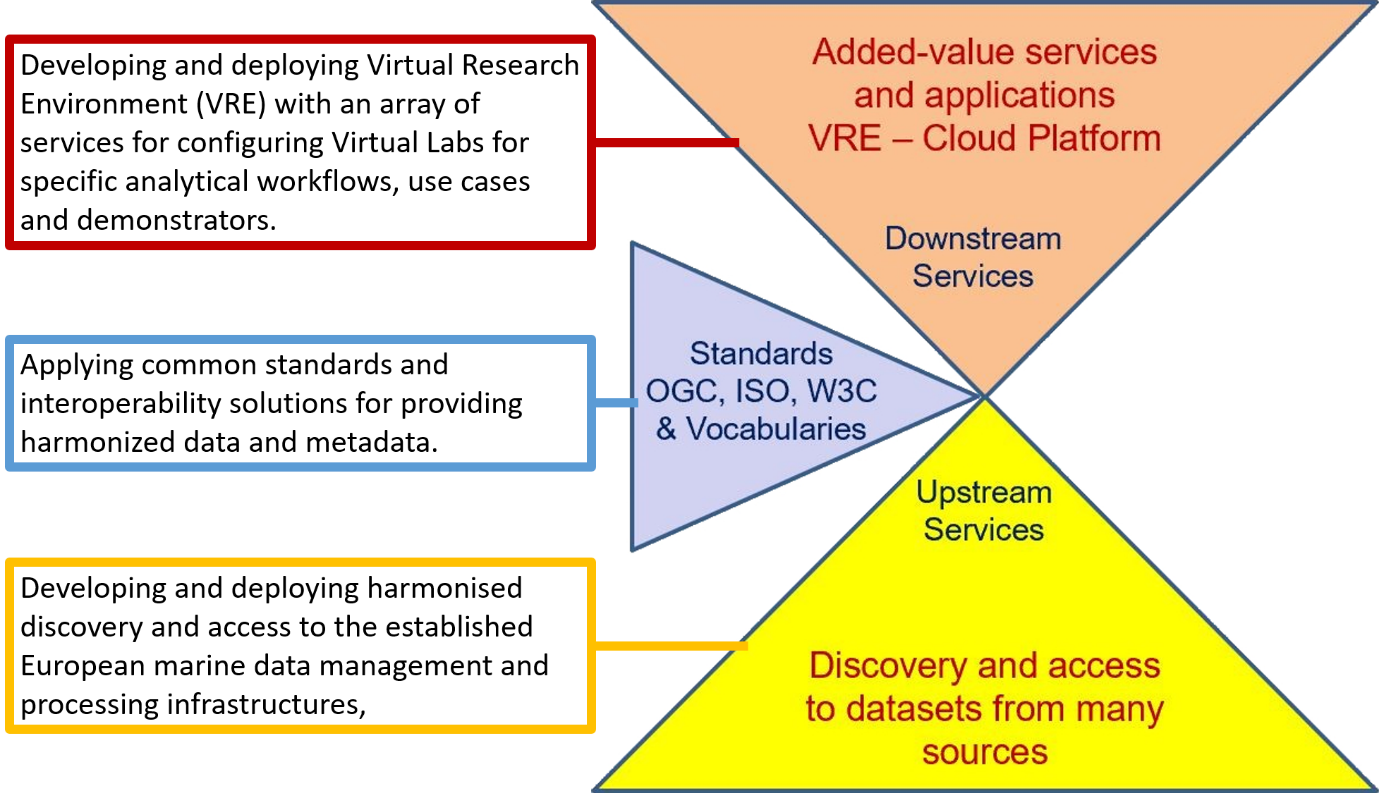 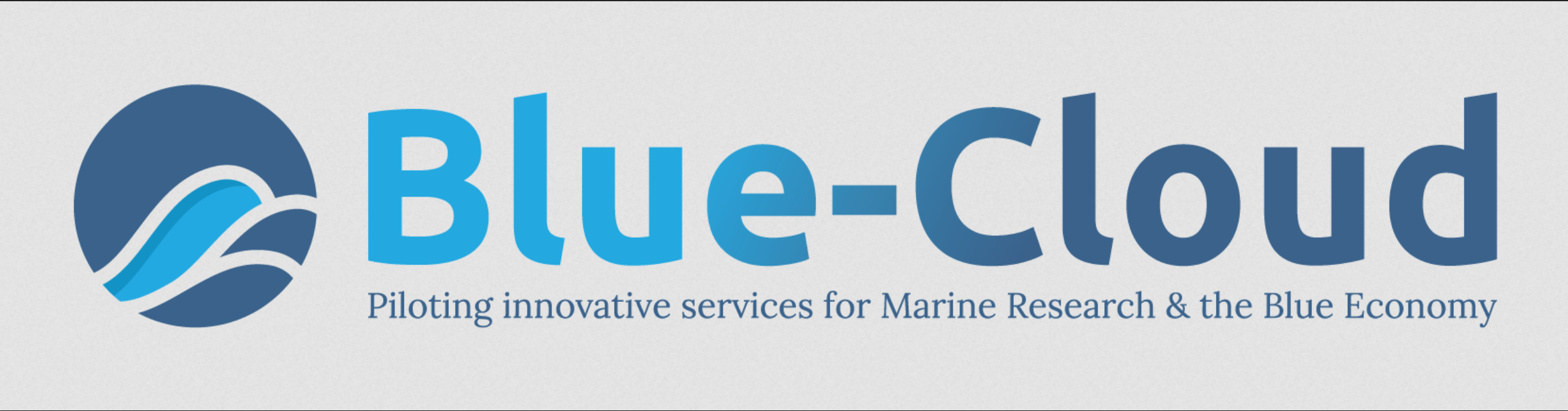 20
Blue-Cloud key products and services
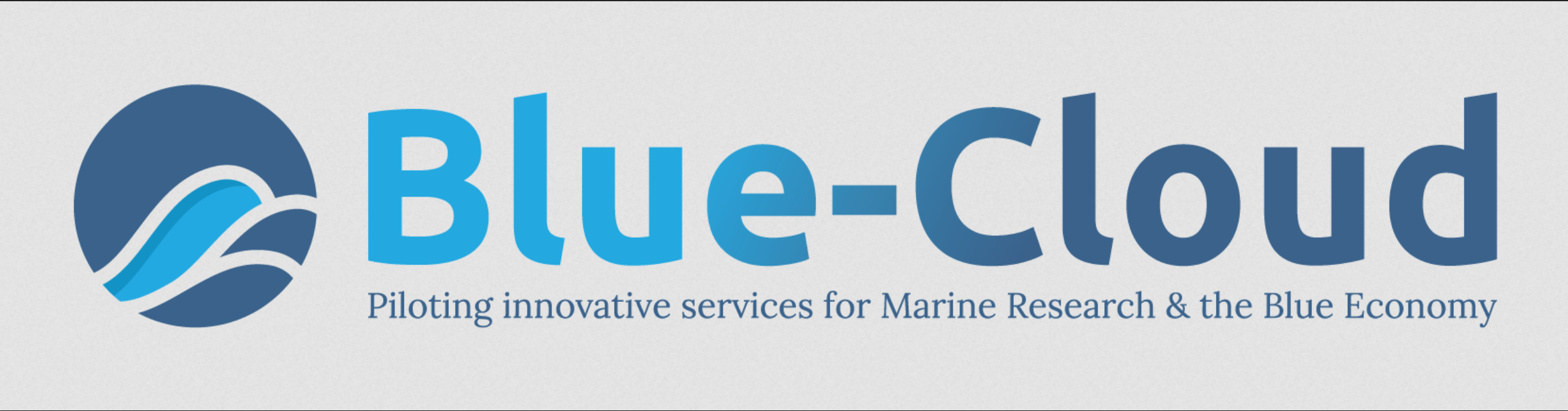 Blue-Cloud Data Discovery & Access service, federating key European data management infrastructures, to facilitate users in finding and retrieving multi-disciplinary datasets from multiple repositories 
Blue-Cloud Virtual Research Environment infrastructure to provide a range of services and to facilitate orchestration of computing and analytical services for constructing, hosting and operating Virtual Labs for specific applications
Blue-Cloud Virtual Labs, configured with specific analytical workflows to serve as Demonstrators, which can be adopted and adapted for other inputs and analyses
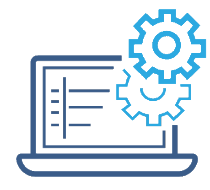 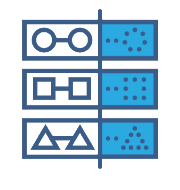 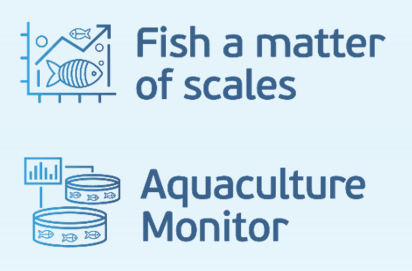 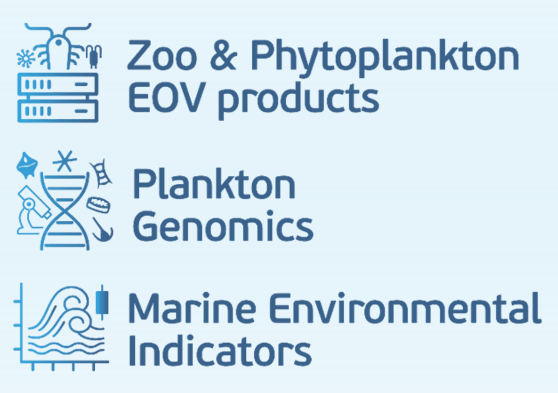 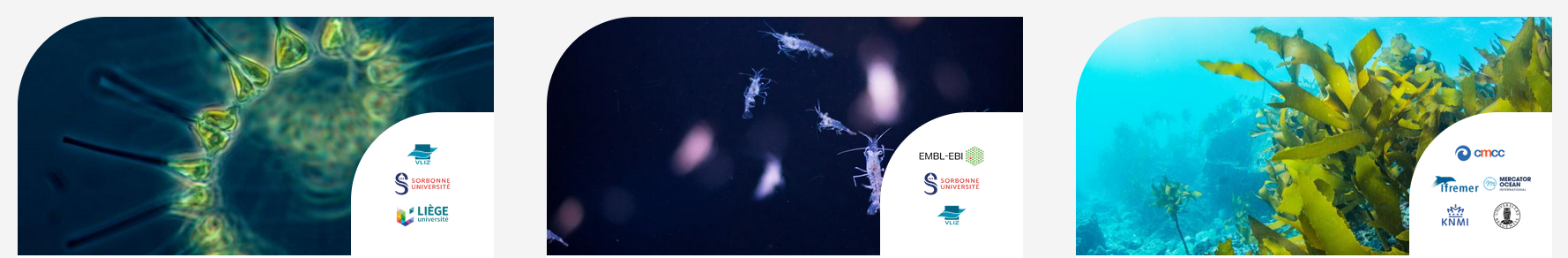 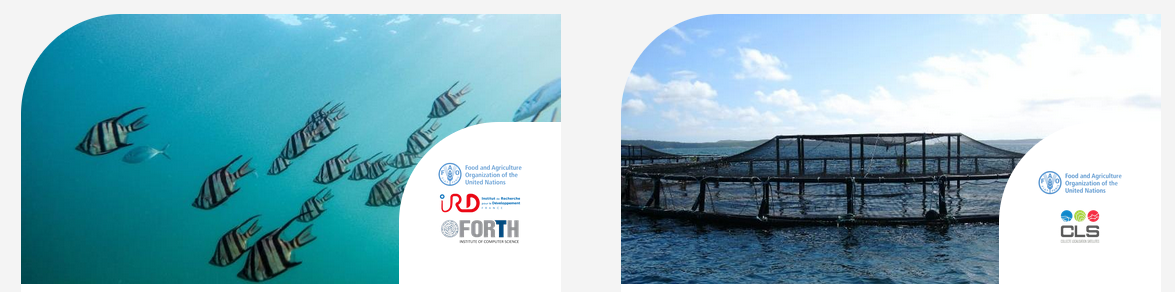 21
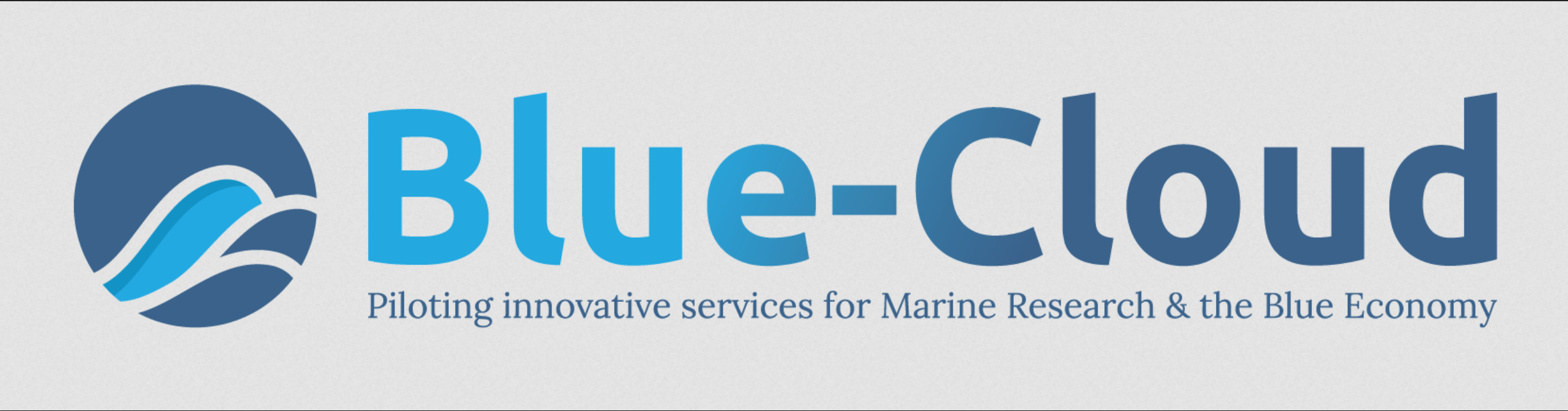 Blue-Cloud Data Discovery & Access service
Built upon DAB metadata broker technique as also used for GEOSS portal to power search at collection level
Built upon CDI Data Discovery and Access service technique to power interactive searches at data level and to submit and process shopping baskets for downloading data sets from 9 major Blue Data Infrastructures
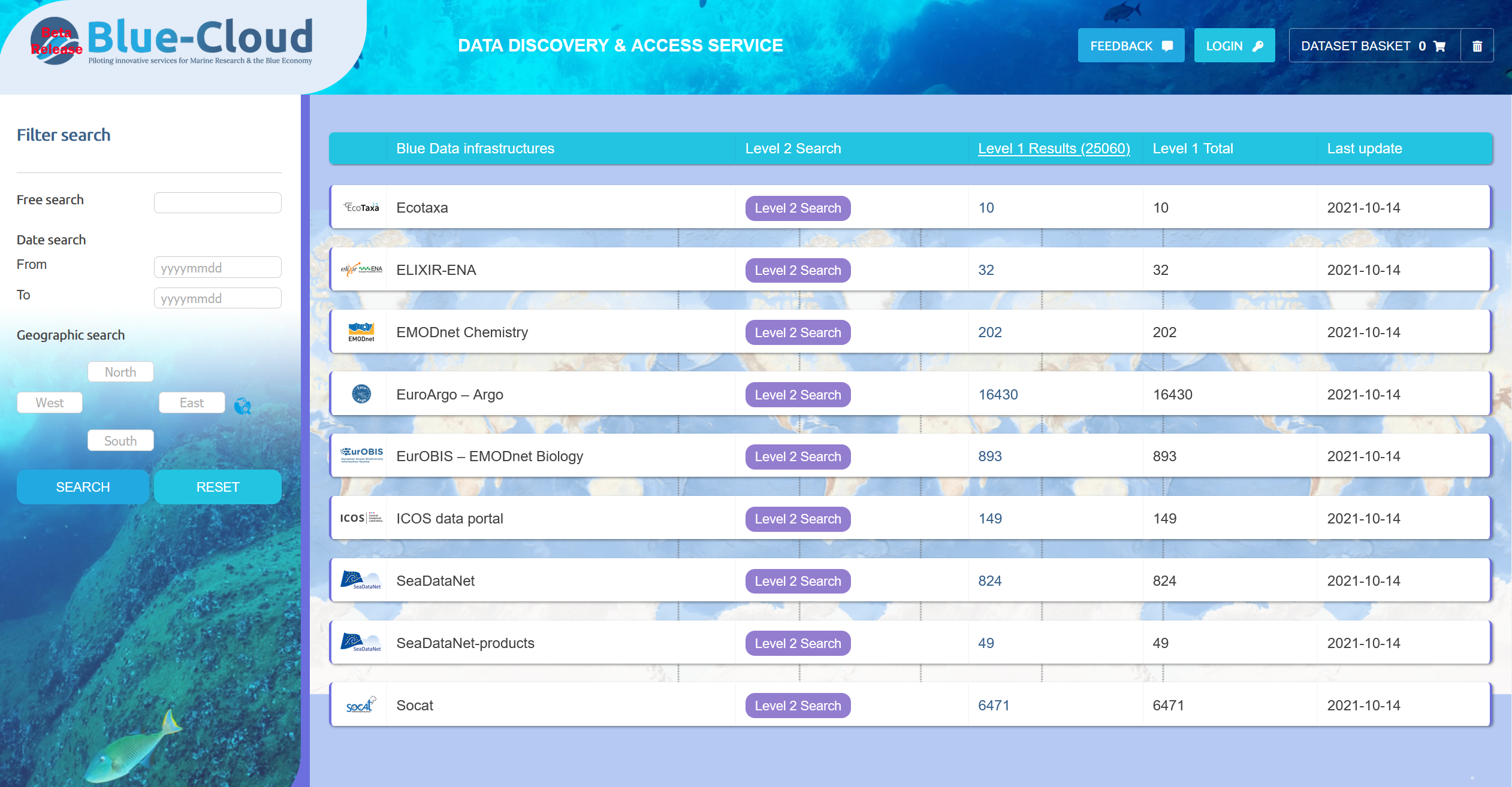 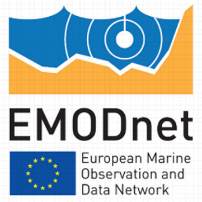 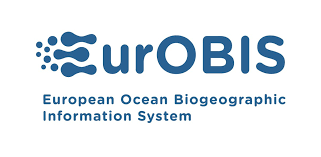 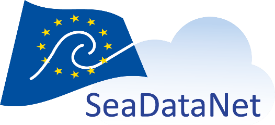 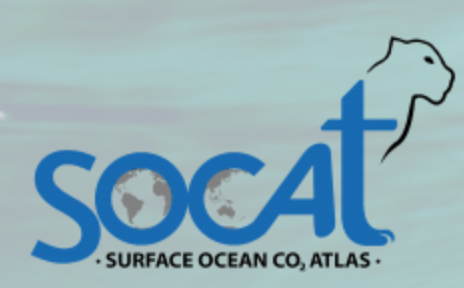 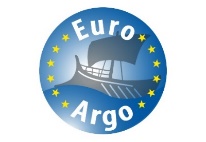 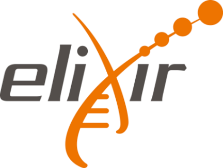 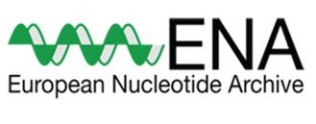 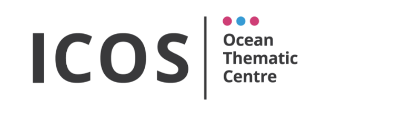 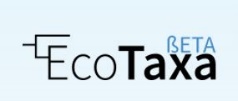 https://data.blue-cloud.org
22
Conclusions
SeaDataNet develops and maintains standards and services for marine data management which are widely adopted, and which have a major impact on the functioning of the marine data landscape in Europe and beyond

SeaDataNet has a large network of data centres which have direct contacts with hundreds of in-situ data collectors, providing them services for validation, long term stewardship, and wider dissemination of data sets

SeaDataNet data collections are input for many derived products, for instance for several European data products as generated and published by EMODnet and CMEMS

SeaDataNet is a major inspirator and contributor for the Blue-Cloud project and is one of the many building blocks for EOSC, representing a large network of marine data providers and users.